SACS Coordinators Meeting

April 25, 2012

Cheryl Gater - Director, SACS Accreditation
Timothy Brophy – Director, Institutional Assessment
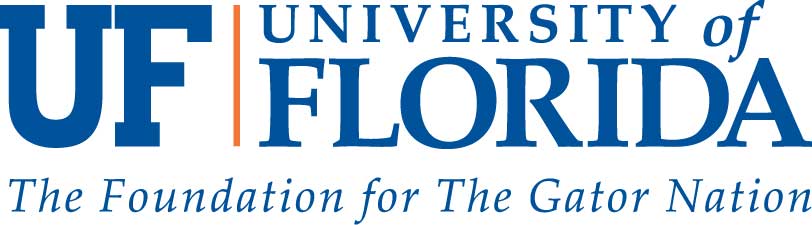 Today’s Agenda
1.  Communications Plan Discussion
	
2.  Review of Due Dates and Components  
	
3.  Update of Online Resources 

4.  Questions and General Discussion
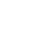 Communications Plan Discussion
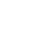 Communications Plan Discussion
What additional information or communications would be helpful for Institutional Assessment to provide?

Emails to department chairs?

Informational emails to be forwarded onto college LISTSERVs by SACS coordinators?

Other ideas?
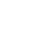 Due Dates
2012
May 11
May 18
November 30
December 21

2013
March 15
May 10
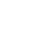 May 11, 2012http://sacs.aa.ufl.edu/core-requirements
General Counsel
CR 2.1 – Degree-granting Authority
CR 2.2 – Governing Board
CR 2.3 – Chief Executive Officer
CS 3.2.1 – CEO Evaluation/Selection
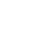 May 11, 2012http://sacs.aa.ufl.edu/comprehensive-standards
General Counsel
CS 3.2.2 – Governing Board Control
CS 3.2.3 – Board Conflict of Interest
CS 3.2.4 – External Influence
CS 3.2.5 – Board Dismissal
CS 3.2.6 – Board/Administration Distinction
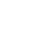 May 11, 2012http://sacs.aa.ufl.edu/comprehensive-standards
General Counsel
CS 3.2.11 – Control of Intercollegiate Athletics
CS 3.2.13 – Institution-related Entities
CS 3.2.14 – Institutional Property Rights

Research
CS 3.2.14 – Institutional Property Rights
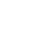 May 11, 2012http://sacs.aa.ufl.edu/core-requirements
Enrollment Management
CR 2.6 – Continuous Operations
CR 2.7.1 – Program Length
CR 2.7.2 – Program Content
CR 2.7.3 – General Education
CR 2.7.4 – Course Work for Degrees
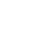 May 11, 2012http://sacs.aa.ufl.edu/compliance-certification
Human Resource Services
CS 3.2.9 – Personnel Appointments
CS 3.2.10 – Administrative Staff Evaluations

Libraries
CR 2.9 – Learning Resources and Services
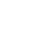 May 11, 2012http://sacs.aa.ufl.edu/core-requirements
Student Affairs
CR 2.10 – Student Support Services


CFO
CR 2.11.1 – Financial Resources
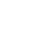 May 11, 2012http://sacs.aa.ufl.edu/compliance-certification
Business Affairs
CR 2.11.2 – Physical Resources
CS 3.11.1 – Control of Physical Resources
CS 3.11.2 – Institutional Environment
CS 3.11.3 – Physical Facilities
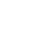 Review Components and Due Dates
May 18, 2012
All Academic Units
Undergraduate Academic Assessment Plans

November 30, 2012
EVERYONE – Academic Units and VP Units
Institutional Effectiveness Process
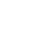 December 21, 2012http://sacs.aa.ufl.edu/comprehensive-standards
Enrollment Management
CS 3.4.3 – Admissions Policies
CS 3.4.4 – Acceptance of Academic Credit
CS 3.4.5 – Academic Policies
CS 3.4.6 – Practices for Awarding Credit
CS 3.4.8 – Noncredit to Credit
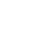 December 21, 2012http://sacs.aa.ufl.edu/comprehensive-standards
Enrollment Management
CS 3.5.2 – Institutional Credits for a Degree
CS 3.5.3 – Undergraduate Program Requirements
CS 3.9.2 – Student Records
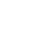 December 21, 2012http://sacs.aa.ufl.edu/comprehensive-standards
Graduate School
CS 3.6.1 – Post-baccalaureate Program Rigor
CS 3.6.2 – Graduate Curriculum
CS 3.6.3 – Institutional Credits for a Graduate Degree
CS 3.6.4 – Post-baccalaureate Program Requirements
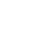 December 21, 2012http://sacs.aa.ufl.edu/comprehensive-standards
Libraries
CS 3.8.1 – Learning/Information Resources
CS 3.8.2 – Instruction of Library Use
CS 3.8.3 – Qualified Staff
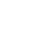 December 21, 2012http://sacs.aa.ufl.edu/comprehensive-standards
Student Affairs
CS 3.9.1 – Student Rights
CS 3.9.2 – Student Records (jointly with EM)
CS 3.9.3 – Qualified Staff (Student Affairs and Services)
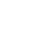 March 15, 2013
All Academic Units
Graduate Academic Assessment Plans
Request will be rolled out in early fall 2012
Elements:
Mission
SLOs
Assessment sequence
Description of assessment methods & procedures
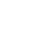 May 10, 2013http://sacs.aa.ufl.edu/comprehensive-standards
All Academic Units
CS 3.7.1 – Faculty Competence
CS 3.7.4 – Academic Freedom
CS 3.7.5 – Faculty Role in Governance

Human Resource Services
CS 3.7.2 – Faculty Evaluation
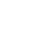 May 10, 2013http://sacs.aa.ufl.edu/comprehensive-standards
CFO
CS 3.10.1 – Financial Stability
CS 3.10.2 – Financial Aid Audits (Jointly with EM)
CS 3.10.3 – Control of Finances
CS 3.10.4 – Control of Sponsored Research/External Funds (Jointly with Research)
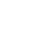 May 10, 2013http://sacs.aa.ufl.edu/comprehensive-standards
Research
CS 3.10.4 – Control of Sponsored Research/External Funds (Jointly with CFO)
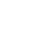 May 10, 2013http://sacs.aa.ufl.edu/compliance-certification
Enrollment Management
CS 3.10.2 – Financial Aid Audits (Jointly w/CFO)
FR 4.3 – Publication of Policies
FR 4.5 – Student Complaints (Jointly w/Student Affairs)
FR 4.6 – Recruitment Materials
FR 4.7 – Title IV Program Responsibilities
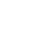 May 10, 2013http://sacs.aa.ufl.edu/compliance-certification
Student Affairs
FR 4.5 – Student Complaints (Jointly w/EM)
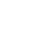 Accreditation Module in Compliance Assist!http://sacs.aa.ufl.edu/compliance-assist-resources Accreditation Module Instruction Guide
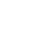 Online Resources
http://sacs.aa.ufl.edu/resources

Listing of SACS approved instructional sites

UF Policy on reporting Substantive Changes
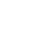 Questions and General Discussion
Thank you
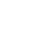